Route: Health & Science
Health
Topic: Good scientific and clinical practice
Lesson 2: Using a SOP
[Speaker Notes: Image © Shutterstock/Inside Creative House]
Introduction
In this lesson, we will:
Follow a SOP to take a service user’s temperature. 
Perform a search to locate a specific SOP for a given activity. 
Identify missing statutory requirements on a SOP.
Skills:
CS3.2 Undertake collaborative work demonstrating an ability to follow standard operating procedure specific to the environment they are working in.
General competencies:
English:
GEC5 Synthesise information
GEC6 Take part in/lead discussions
Maths:
GMC1 Measuring with precision
GMC6 Understanding data and risk
Digital:
GDC1 Use digital technology and media effectively
Lesson 2: Using a SOP
Introduction
What are the five key principles of good practice in scientific and clinical settings?
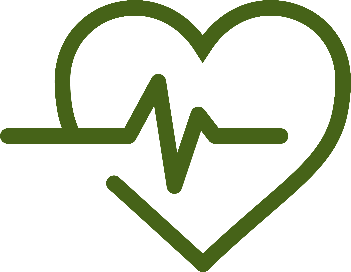 Lesson 2: Using a SOP
Introduction
What are the five key principles of good practice in scientific and clinical settings?
Store materials and chemicals appropriately
Calibrate and maintain equipment
Maintain work areas
Effectively manage stock levels
Use standard operating procedures (SOPs)
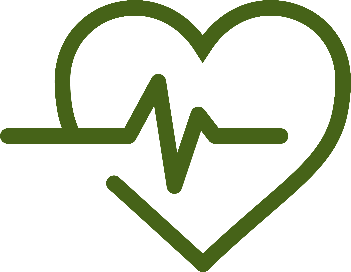 Lesson 2: Using a SOP
Activity 1
Following a SOP
Follow a SOP on the worksheet to take a service user’s temperature.
Determine whether their temperature is in the normal range.
After you have followed the SOP, consider:
Why is it important to follow a chronological process?
What could you improve?
Why is it essential that everyone follows a SOP?
Resources needed
L2 Activity 1 Worksheet
NHS handwashing procedure: www.infectionpreventioncontrol.co.uk
Equipment to measure temperature
Lesson 2: Using a SOP
[Speaker Notes: NHS handwashing procedure: www.infectionpreventioncontrol.co.uk/resources/hand-hygiene-compliance-monthly-audit-tool-for-care-homes/]
Activity 2
Writing a SOP for a physiological measurement
In your group, research how to collect the physiological measurement you have been tasked with.
Using the template, write a SOP for how to collect this measurement.
Share your SOP with other members of the class for review.
Implement any key feedback.
Resources needed
L2 Activity 2 worksheet: SOP template
Lesson 2: Using a SOP
Activity 3
Finding and comparing SOPs
The following slides contain some scenarios that require SOPs.
Decide what key points should be in the SOP.
Find a relevant SOP for the scenario.
How many of the key points had you suggested?
Identify which points in the SOP are critical (i.e. could have disastrous outcomes if done wrongly). Did you include these?
Then compare some of the SOPs you’ve looked at. What features of SOPs are the same? How are they different?
Lesson 2: Using a SOP
Activity 3
Finding and comparing SOPs
Scenario 1: You are asked to prepare a meal in a school kitchen for students.
Scenario 2: You have to move an elderly patient with very limited mobility from their bed.
Scenario 3: A new strain of COVID has emerged. You need to explain to how to use a test.
Lesson 2: Using a SOP
[Speaker Notes: Scenario 1: A SOP that outlines procedures to keep catering staff safe when working in a kitchenImage © Shutterstock/Kris Vandereycken

Scenario 2: A SOP that outlines how to use a hoist to move a patientImage © Shutterstock/Rawpixel.com

Scenario 3: A SOP that outlines how the correct procedure to use a COVID-19 lateral flow testImage © Shutterstock/chrisdorney]
Activity 3
Finding and comparing SOPs
Within organisations, SOPs are often contained on an intranet/online training manual and can be located through index searches. 

This ensures that:
all staff can easily locate the relevant SOP 
everyone uses the most up-to-date version of the SOP
a digital record is kept of who has used a particular SOP and when they have used it
staff induction and ongoing training is kept up to date and refresher training can be carried out where relevant.
Lesson 2: Using a SOP
Plenary
Successful SOPs
Good SOPs should:
be updated regularly (and the most up-to-date version used)
be reviewed, authorised, signed and dated
clearly outline the scope (what the SOP covers) and purpose of the SOP
clearly detail any required procedure.
Lesson 2: Using a SOP
Plenary
Spot the SOP errors
The worksheet is a SOP on taking a person’s temperature using an oral thermometer.
How many errors can you spot?
Resources needed
L2 Plenary Worksheet
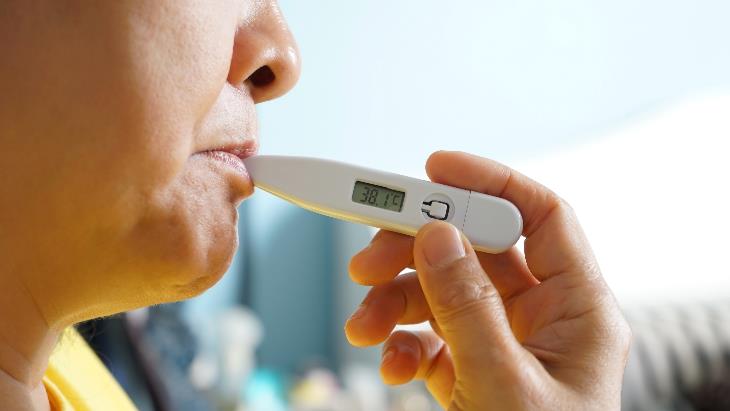 Lesson 2: Using a SOP
[Speaker Notes: Image © Shutterstock/Boontoom Sae-Kor]
Plenary
Spot the SOP errors
The SOP has not been reviewed or authorised.
The users have not dated when they read the policy.
The scope and the purpose have been muddled up and placed in the wrong boxes.
The time to wait after eating is missing in the procedure.
The final step in the procedure is missing, where the healthcare professional should remove their PPE.
Lesson 2: Using a SOP
Plenary
In this lesson, we have:
Followed a SOP to take a service user’s temperature. 
Performed a search to locate a specific SOP for a given activity. 
Identified missing statutory requirements on a SOP.
Skills:
CS3.2 Undertake collaborative work demonstrating an ability to follow standard operating procedure specific to the environment they are working in.
General competencies:
English:
GEC5 Synthesise information
GEC6 Take part in/lead discussions
Maths:
GMC1 Measuring with precision
GMC6 Understanding data and risk
Digital:
GDC1 Use digital technology and media effectively
Lesson 2: Using a SOP
Consolidation
Compare SOPs
Search for two SOPS online for the same piece of equipment.
Compare them using the table on the worksheet.
Resources needed
L2 Consolidation Worksheet
Lesson 2: Using a SOP